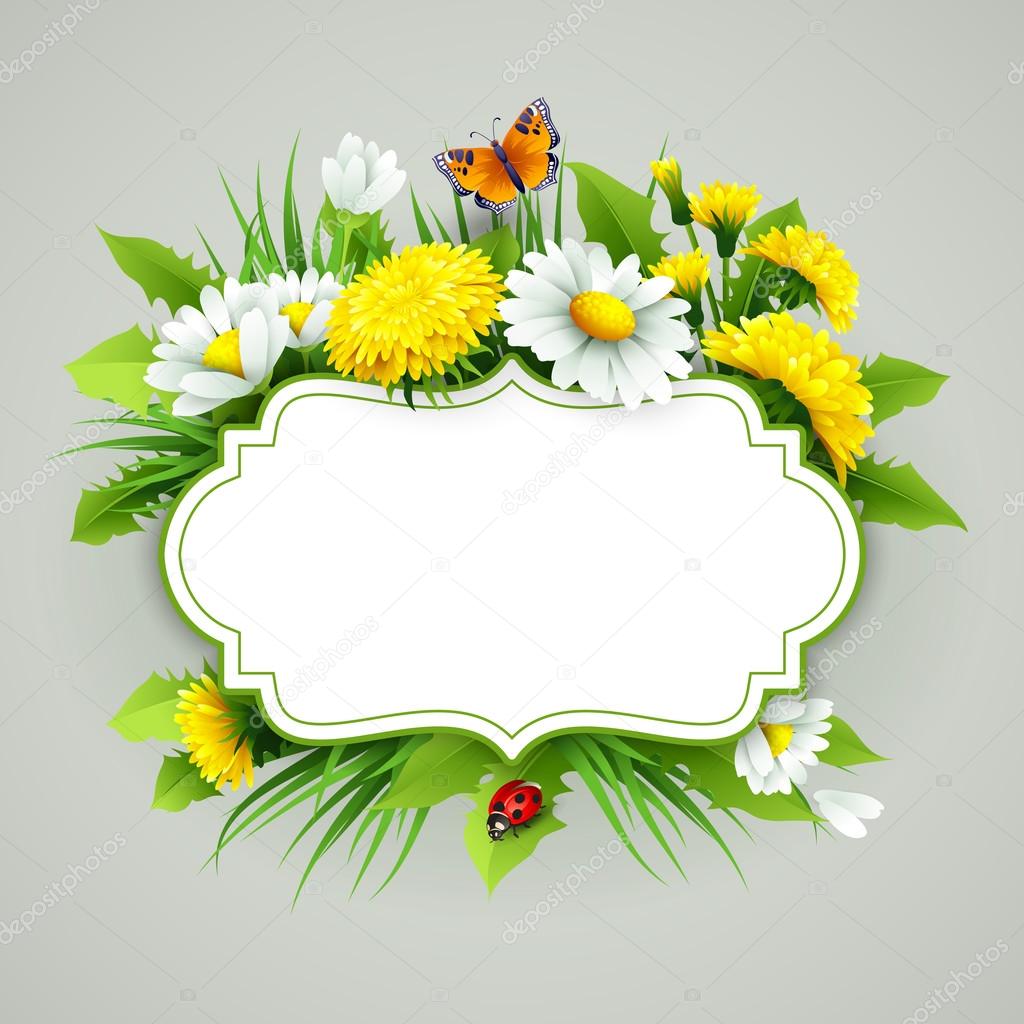 আজকের পাঠে সবাইকে 
          শুভেচ্ছা
শিক্ষক পরিচিতি
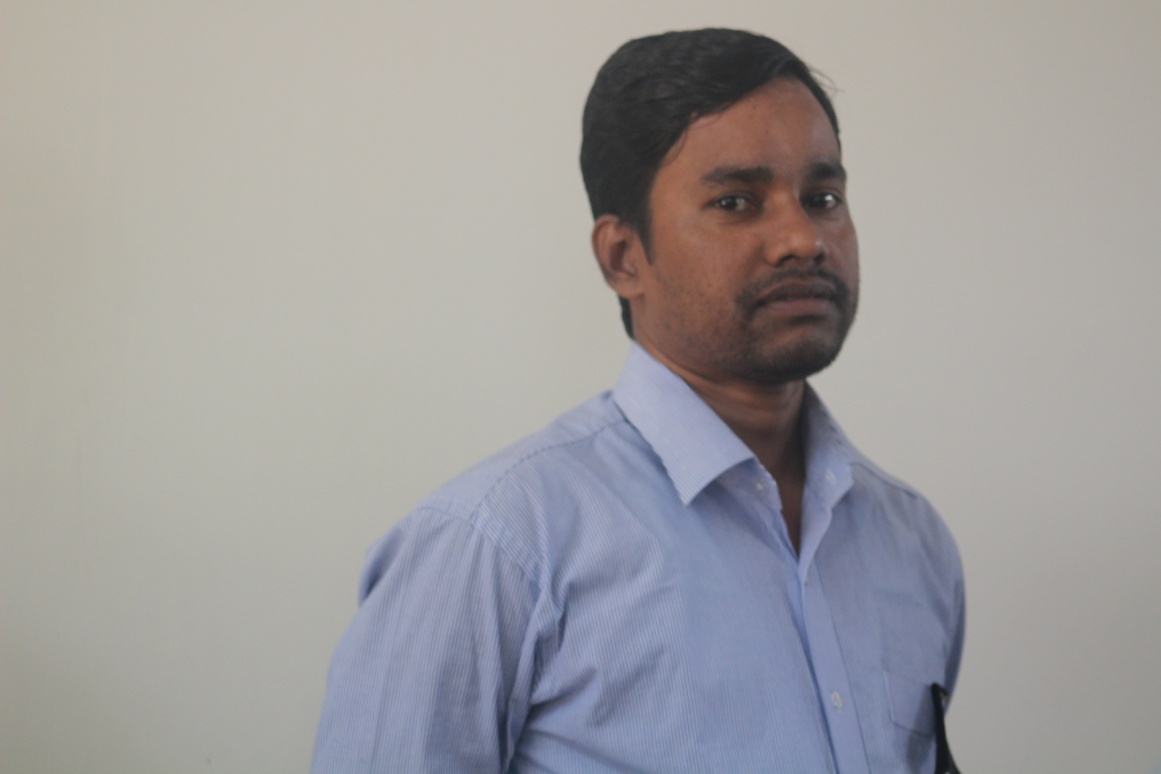 সোহেল রানা
সহকারী শিক্ষক
বগাছড়ি পুনর্বাসন সপ্রাবি
নানিয়ারচর উপজেলা ,রাঙ্গামাটি ।
sohel
পাঠ পরিচিতি
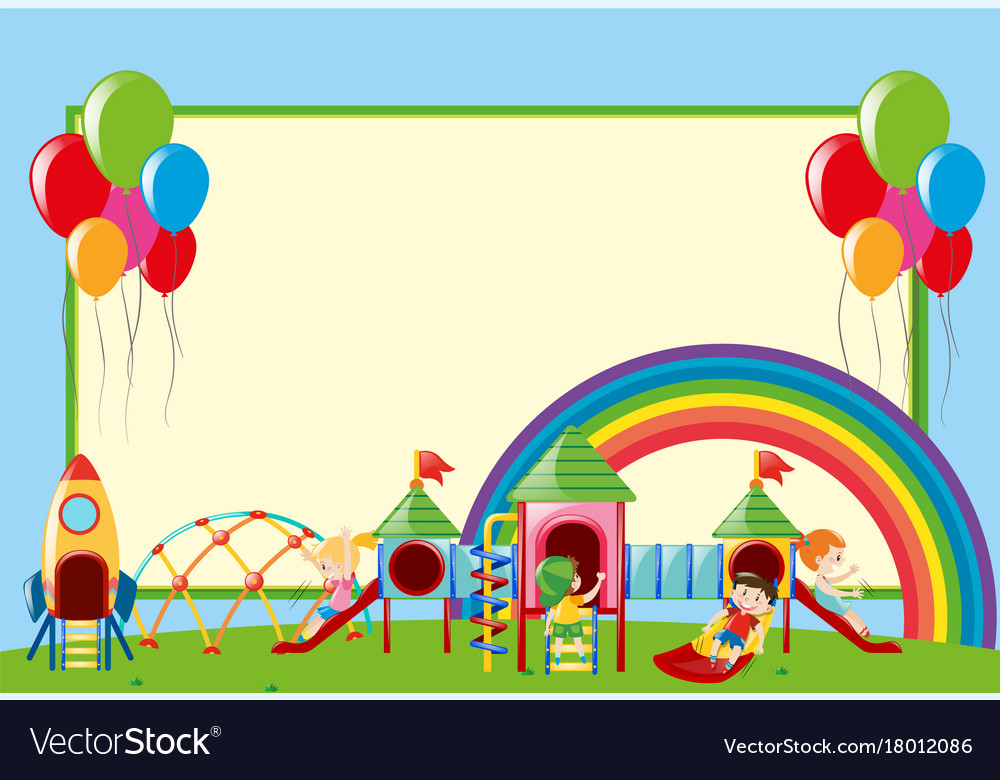 শ্রেণিঃদ্বিতীয় 
           বিষয়ঃবাংলা
      নানা রঙের ফুলফল
sohel
আজকের পাঠ
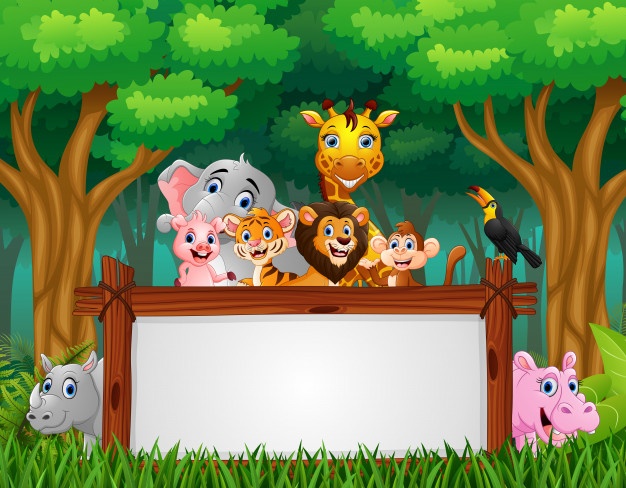 নানা রঙের ফুলফল
sohel
শিখনফল
শোনা
১.৩.৩-প্রশ্ন শুনে বুঝতে পারবে 
৩.২.১-পরিচিত ফুল সম্পর্কে শুনে বুঝতে পারবে।
                                  বলা
২.৬.১-পরিচিত ফুল সম্পর্কে বনর্ণা করতে পারবে।
                                 লেখা
২.৪.১- পরিচিত ফুল সম্পর্কে লিখতে পারবে। 
১.৪.১- যুক্তব্যঞ্জন ভেঙ্গে লিখতে পারবে।
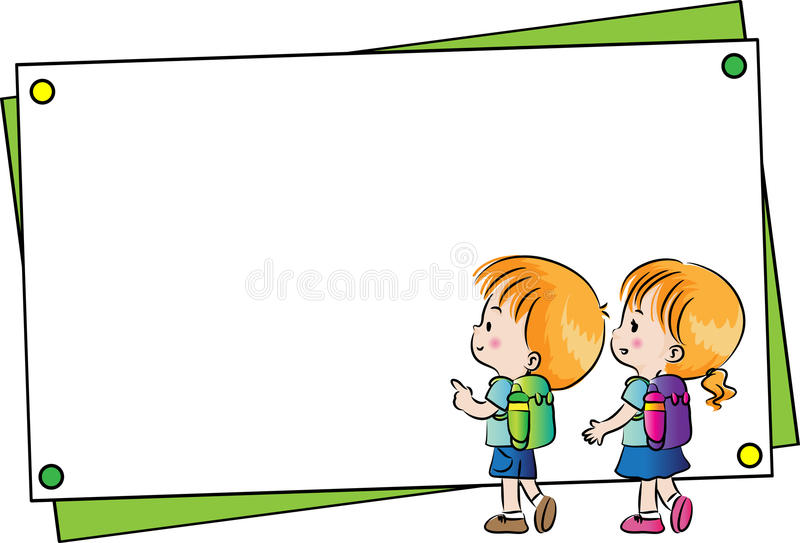 কিছু ছবি দেখে আসি।
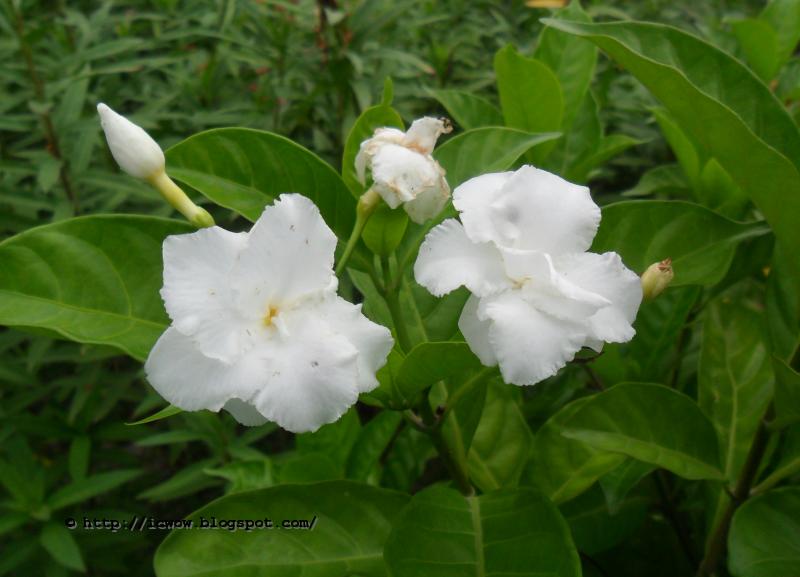 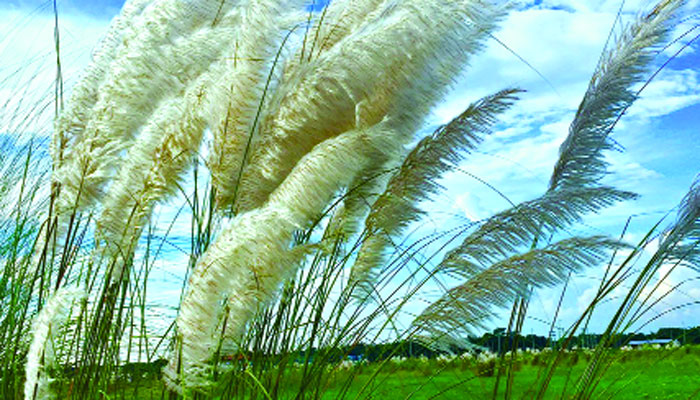 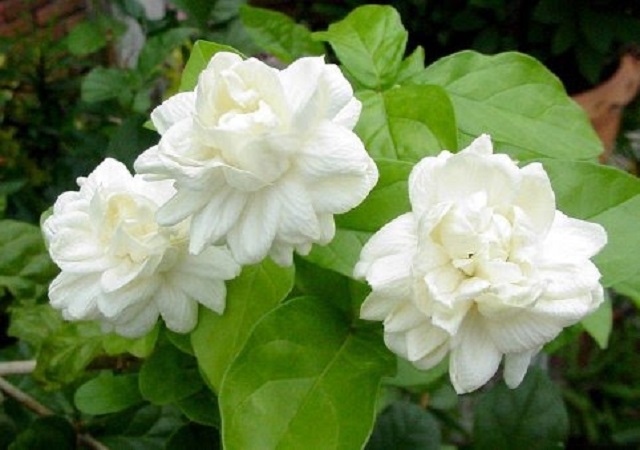 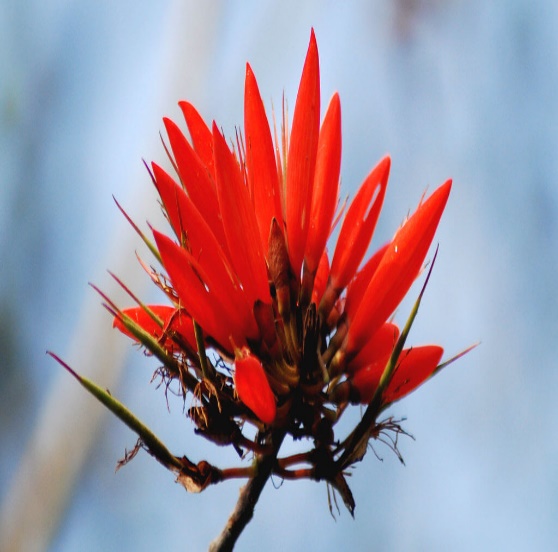 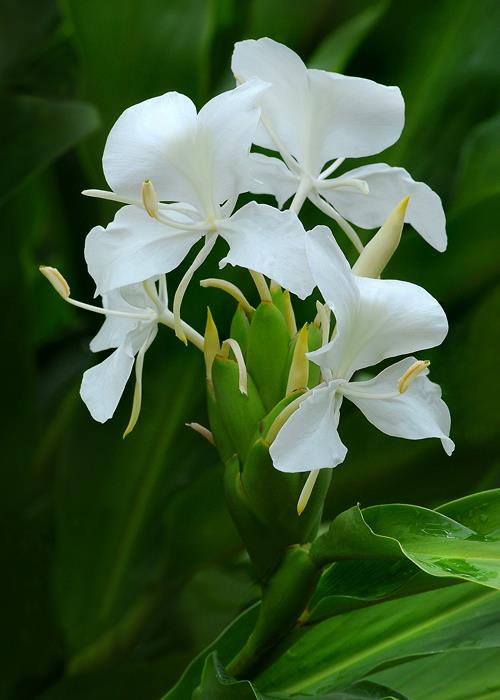 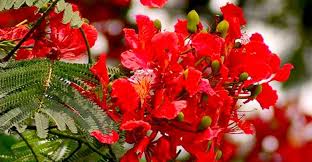 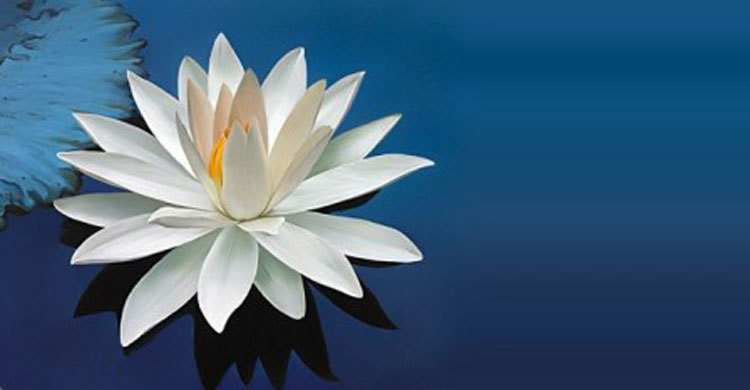 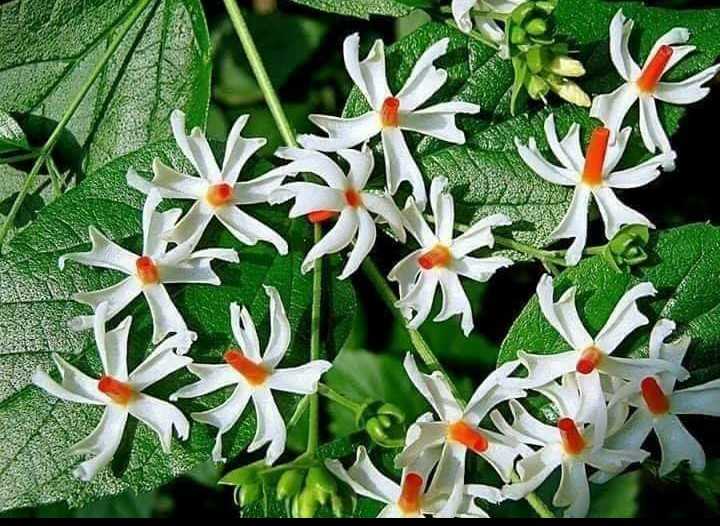 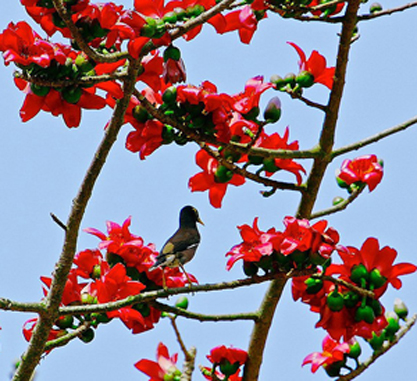 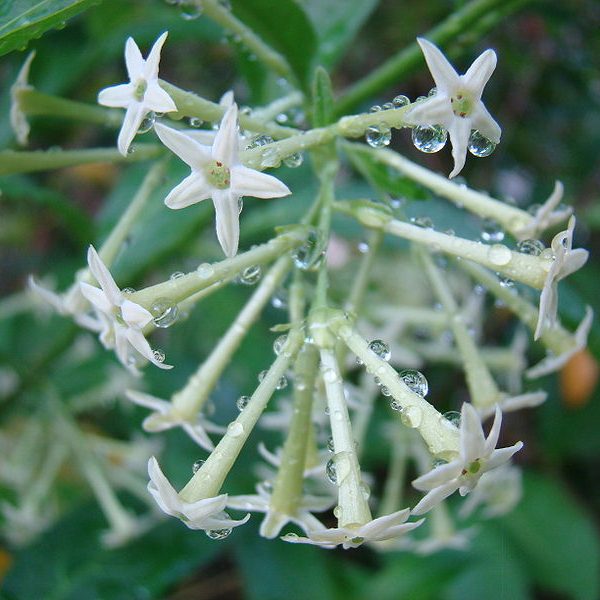 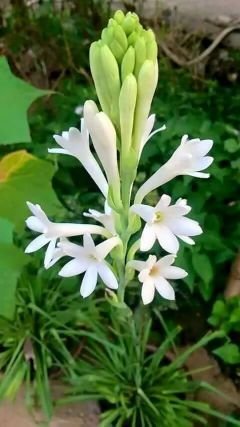 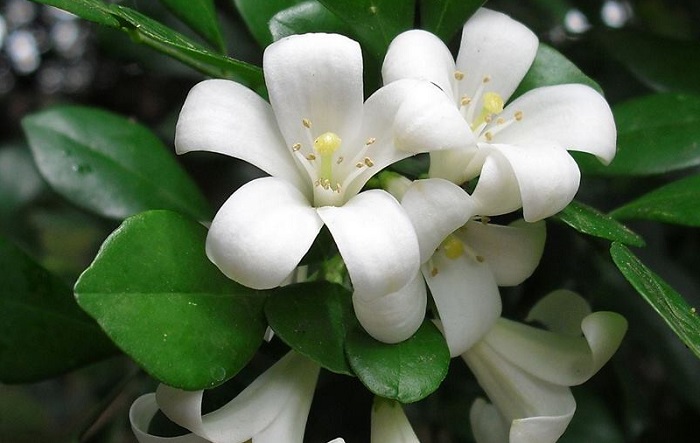 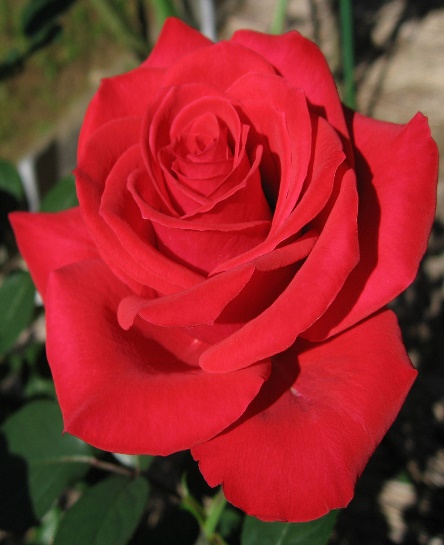 আজকের পাঠের পাঠ্যাংশ
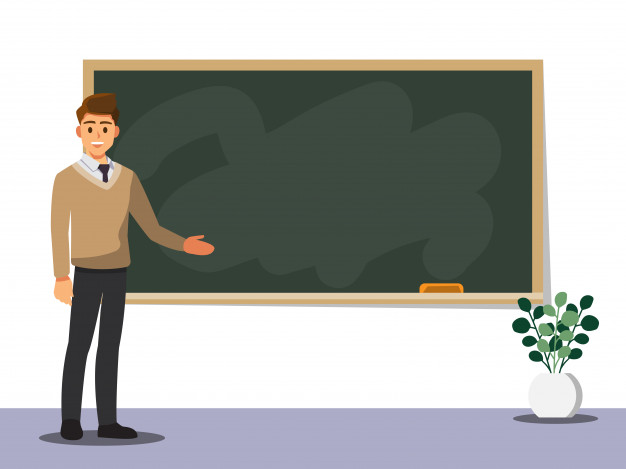 নানা রকম ফুল
sohel
sohel
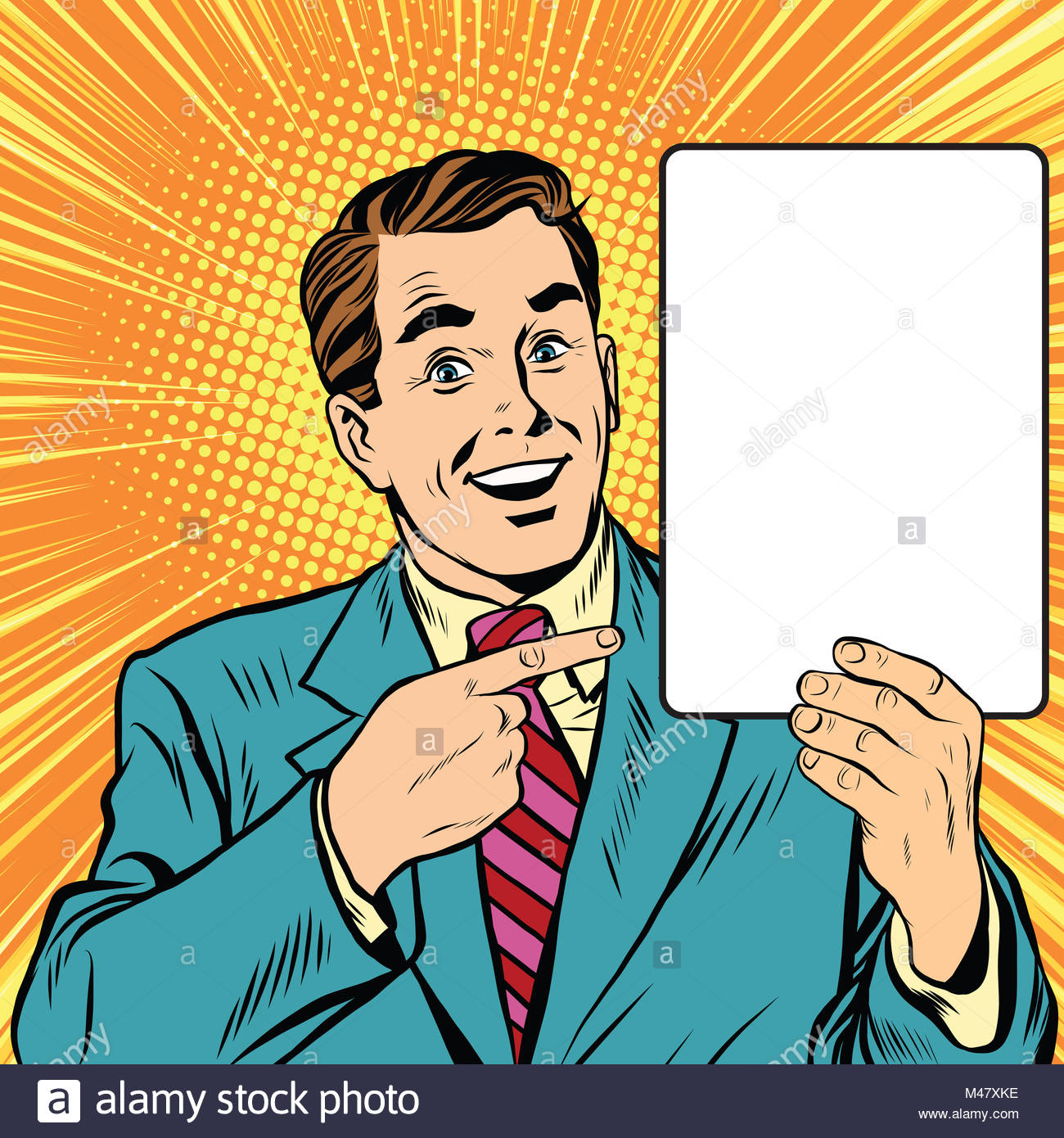 পাঠ্যপুস্তকের ২৮নং পৃষ্ঠা খোল।
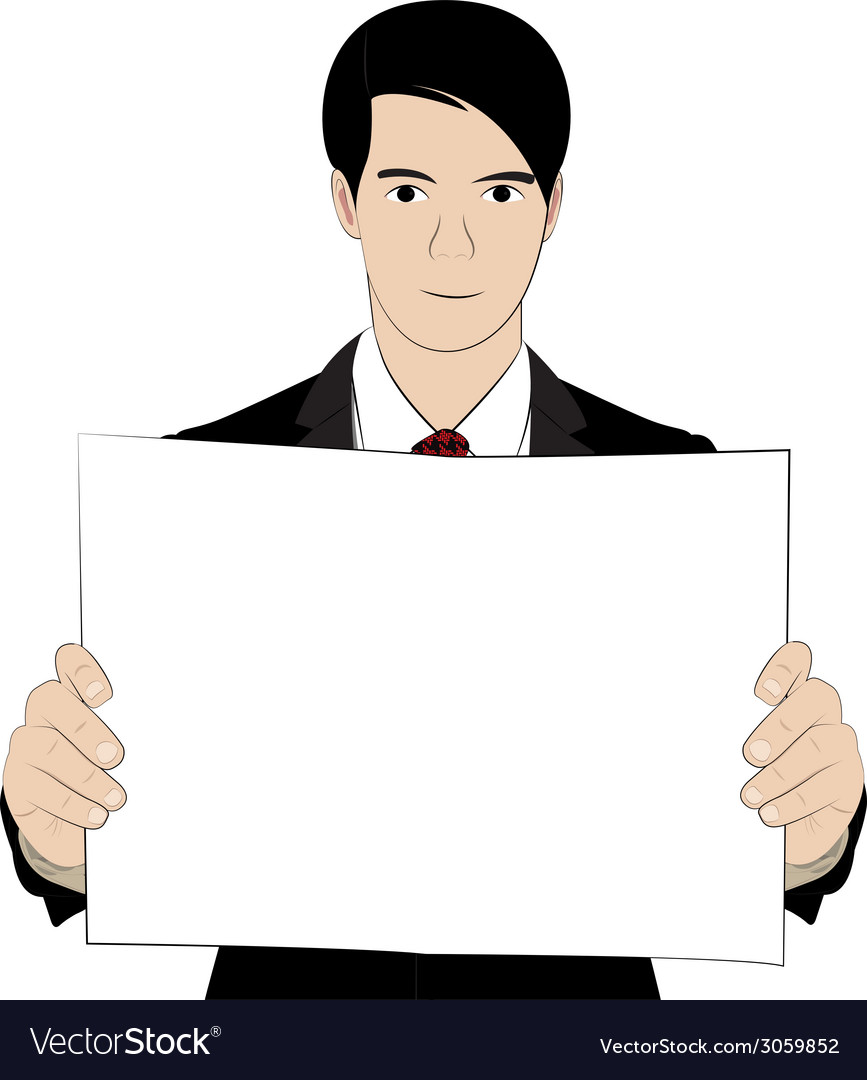 sohel
শিক্ষকের পাঠ
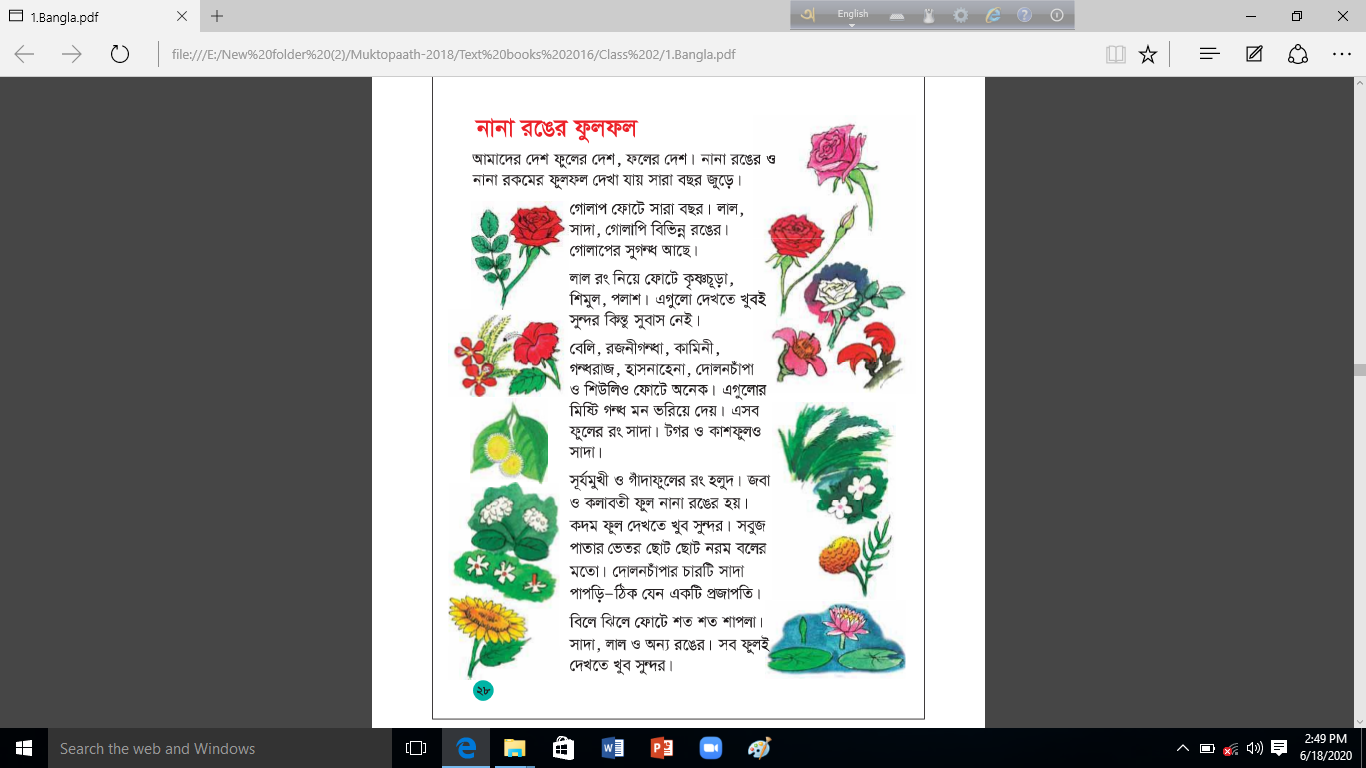 ফুল গুলোর নাম জেনেনি।
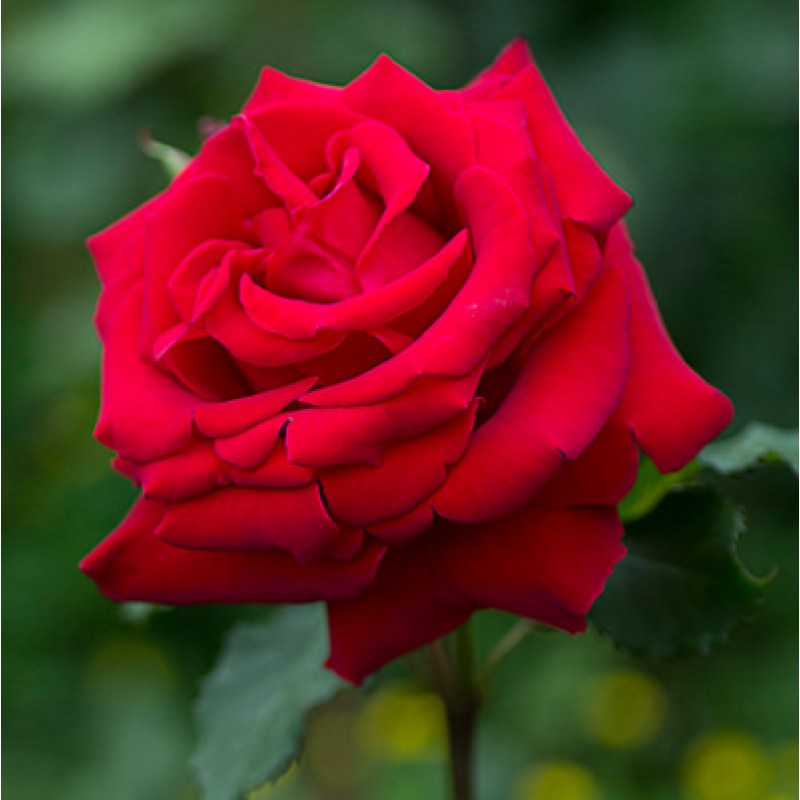 গোলাপ
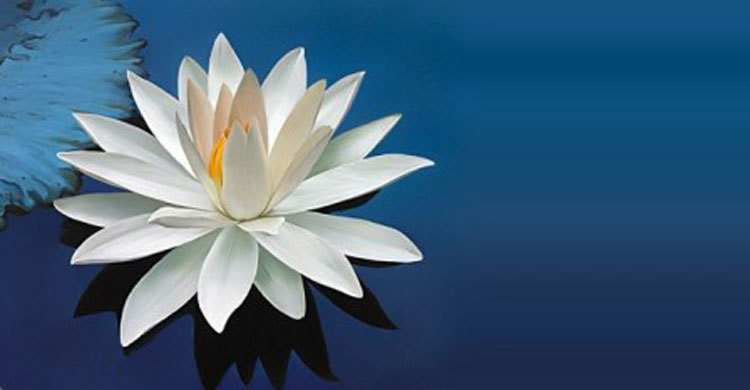 শাপলা
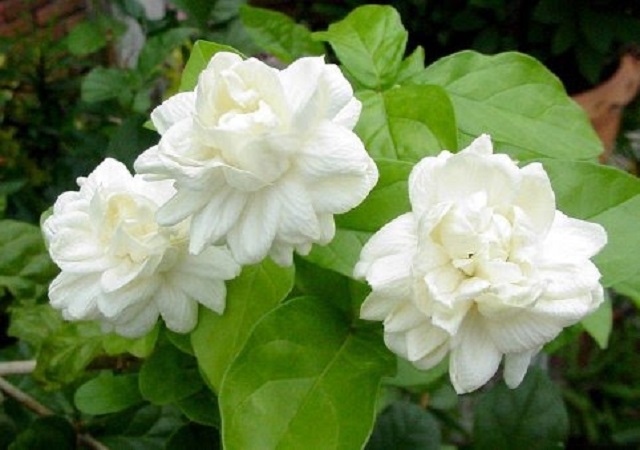 বেলি
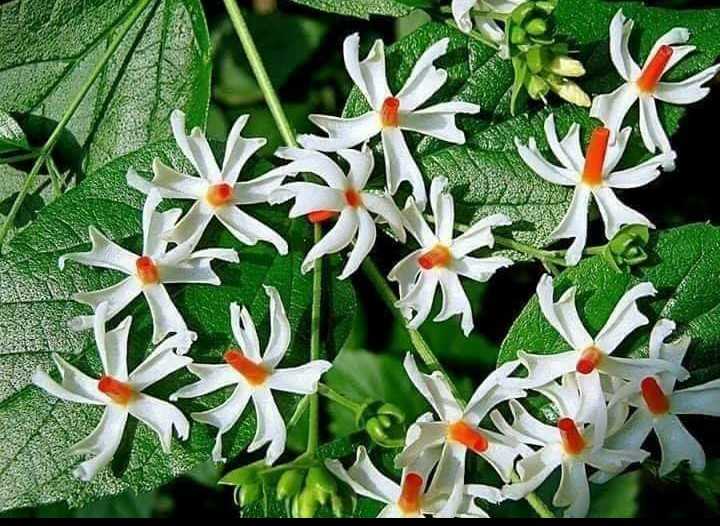 শিউলি
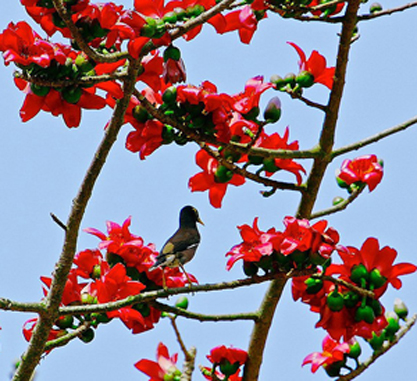 শিমুল
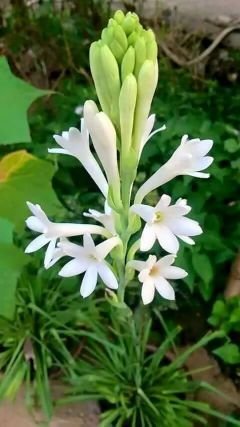 রজনীগন্ধা
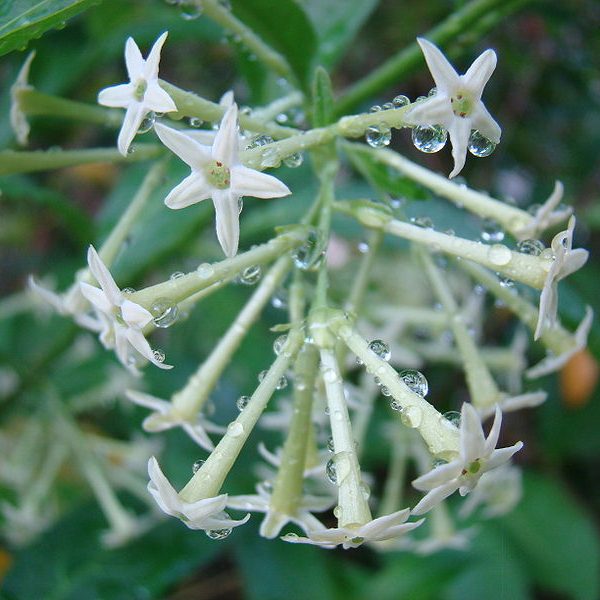 হাসনাহেনা
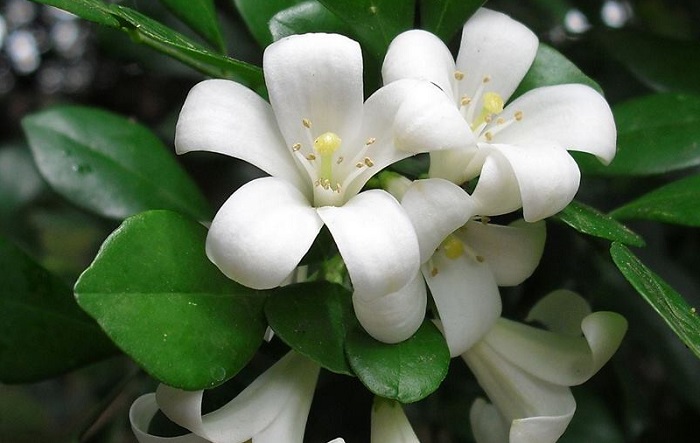 কামিনী
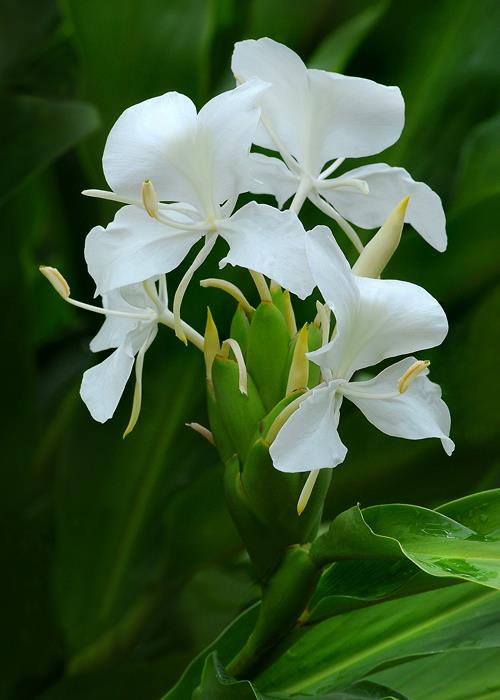 দোলনচাঁপা
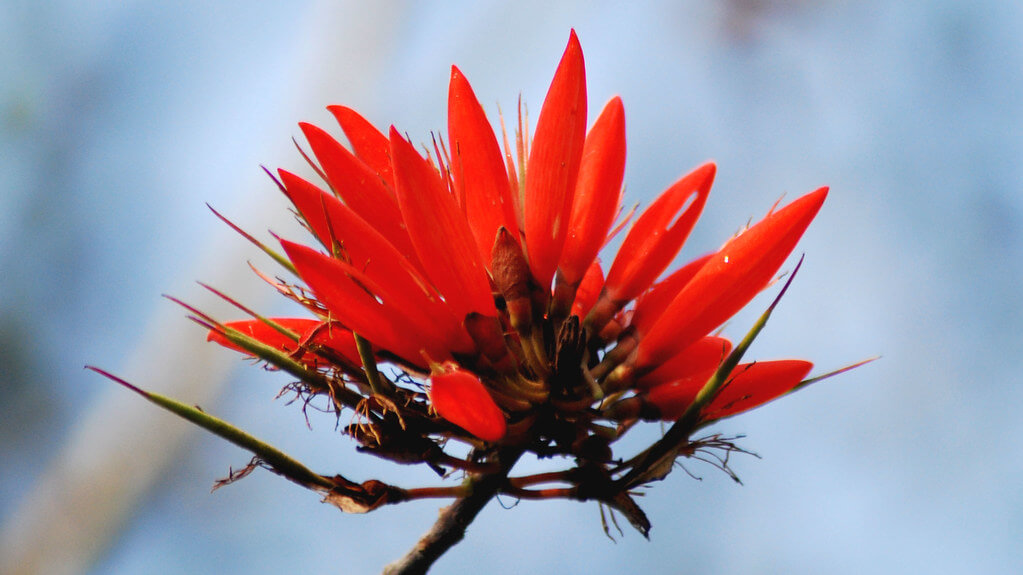 পলাশ
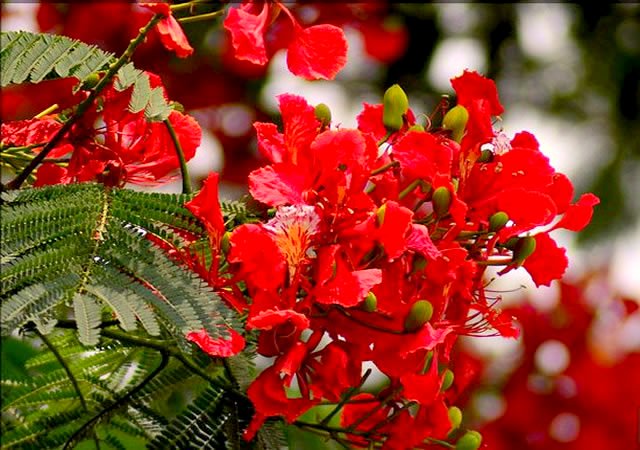 কৃষ্ণচূড়া
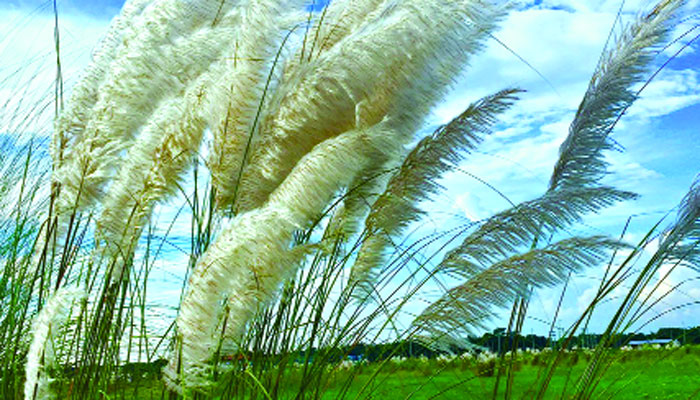 কাশফুল
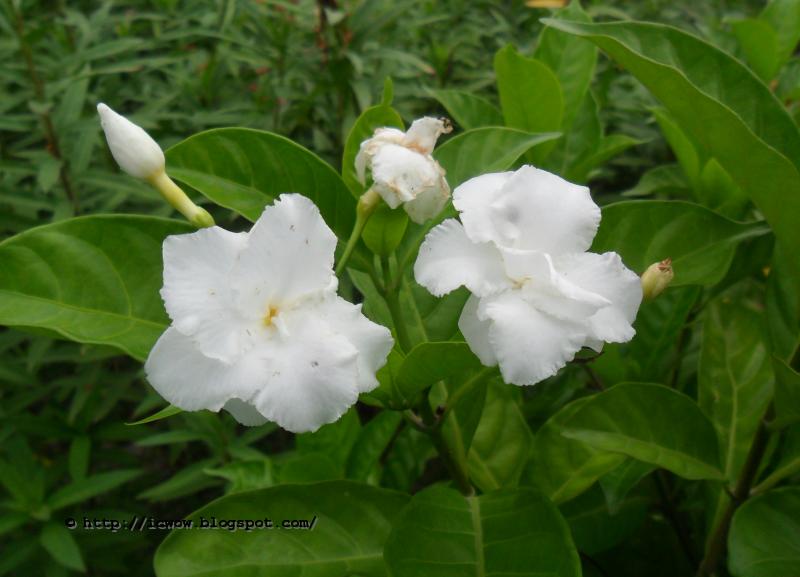 টগর
দলে / জোড়ায় কাজ
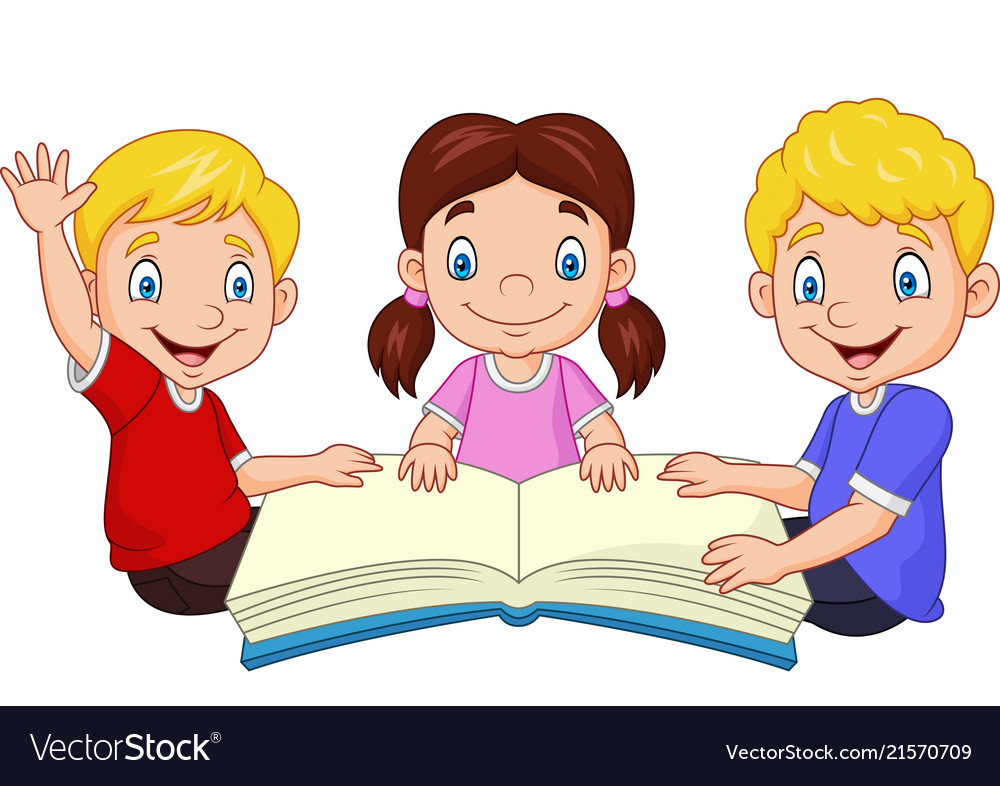 sohel
দলে / জোড়ায় কাজ
গল্প থেকে যুক্তবর্ণ গুলো খুঁজে বের করে খাতায় লিখ।
গল্প থেকে ফুলের নাম গুলো খাতায় লিখ।
sohel
যুক্তবর্ণ গুলো চিনে নিই।
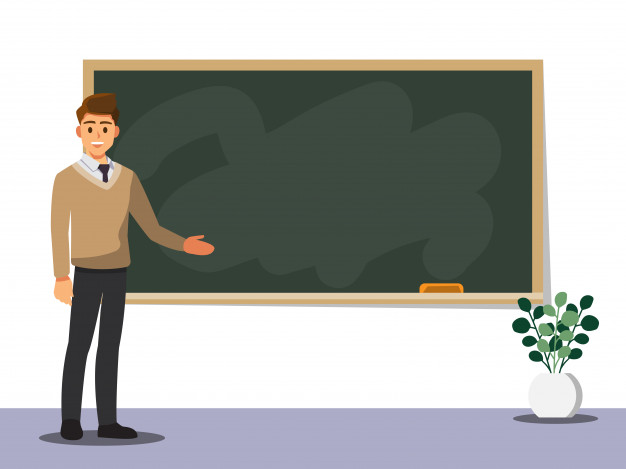 সুগন্ধ,সুন্দর,কৃষ্ণচূড়া,

বিভিন্ন,কিন্তু,মিষ্টি।
sohel
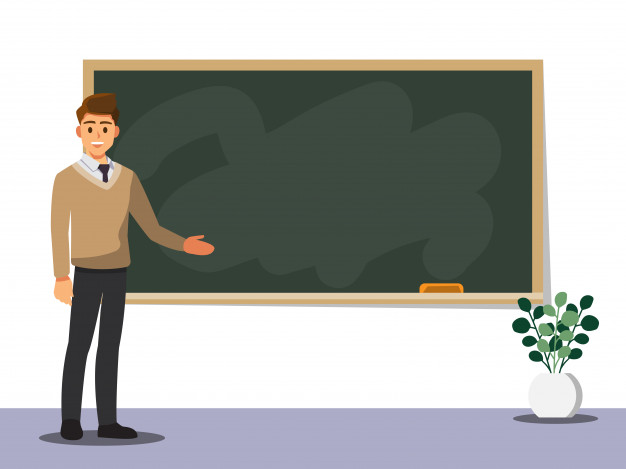 যুক্তবর্ণ গুলো ভেঙ্গে লিখি।
sohel
ধ
সুগন্ধ
ন্ধ
ন
ন্দ
ন
দ
সুন্দর
কৃষ্ণচূড়া
ষ্ণ
ষ
ণ
ন
ন
ন্ন
বিভিন্ন
ন্ত
ন
ত
কিন্তু
মিষ্টি
ষ্ট
ষ
ট
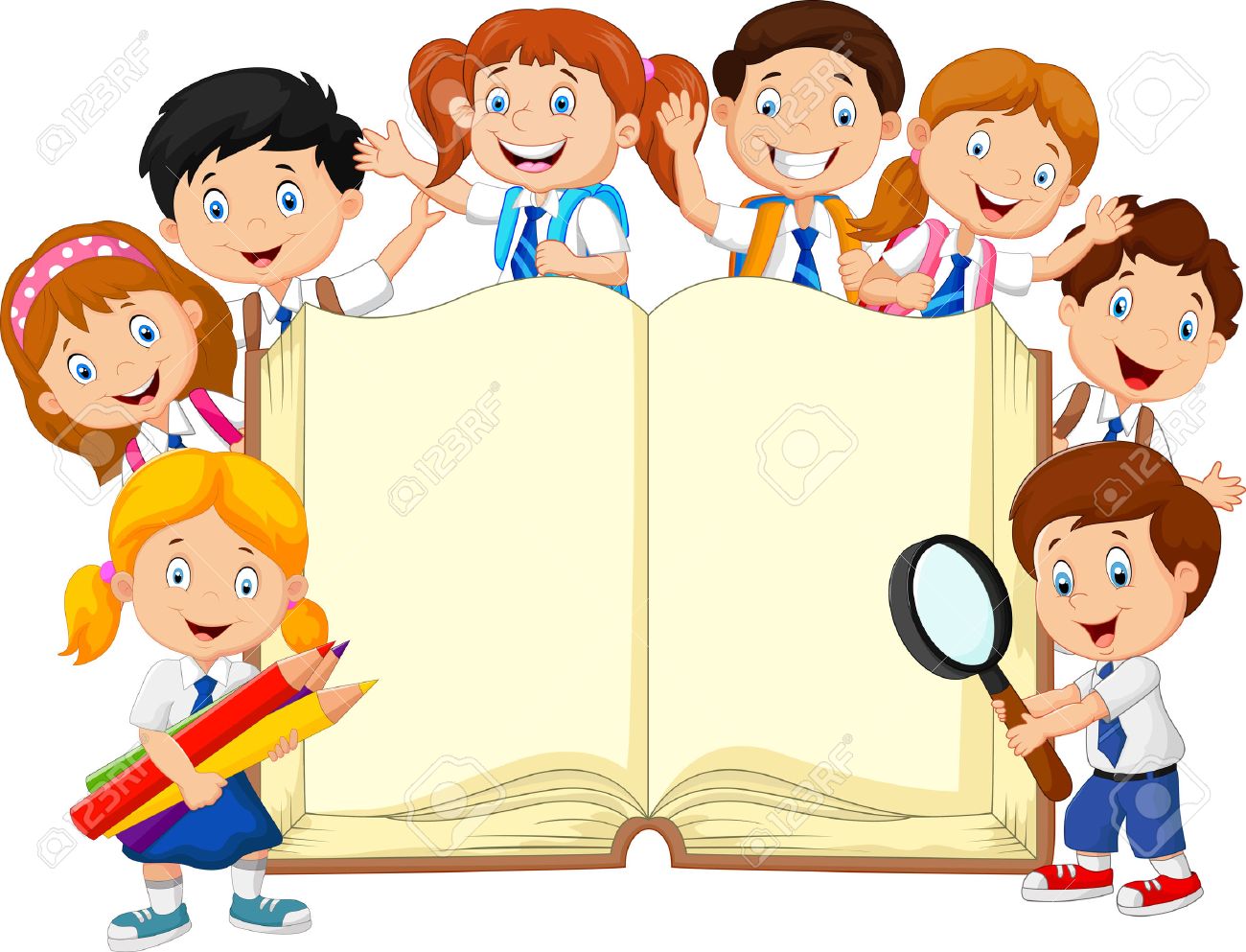 আজকের পাঠ্যাংশ থেকে প্রশ্ন যাচাই।
sohel
sohel
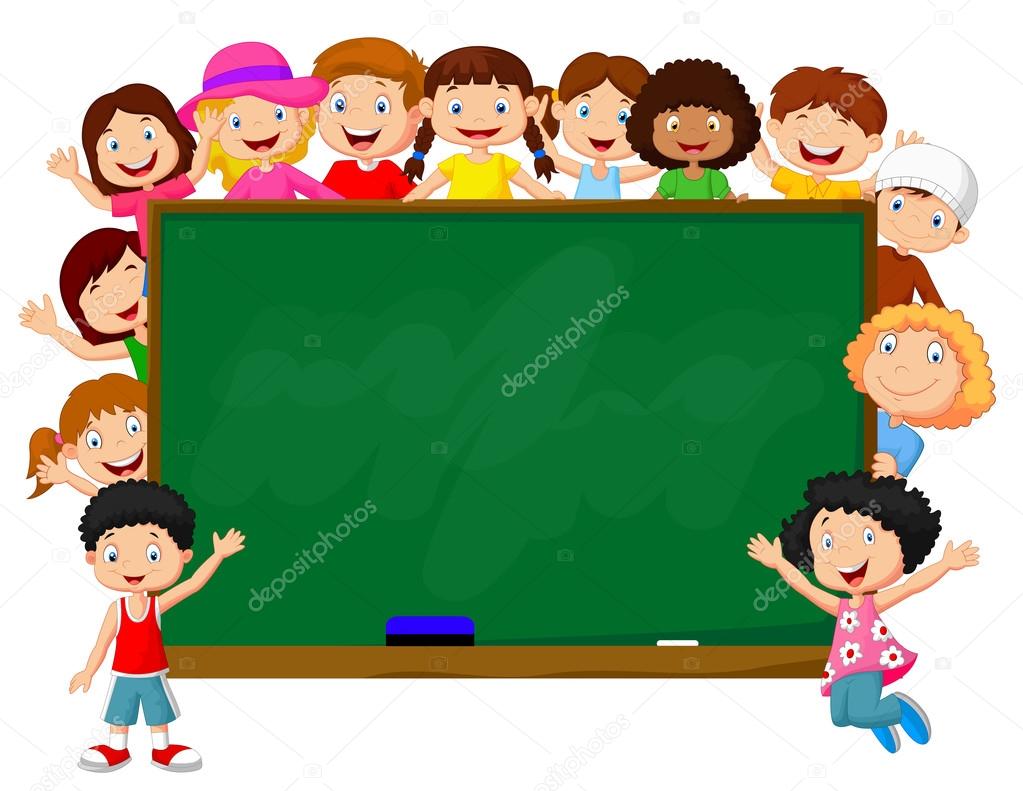 প্রশ্ন
প্রশ্ন
১।গোলাপ ও জবার রং দেখতে কেমন?
২।কোন কোন ফুলের রং সাদা?
৩।আমাদের জাতীয় ফুলের নাম কী?
৪।কোন কোন ফুলের সুগন্ধ আছে?
sohel
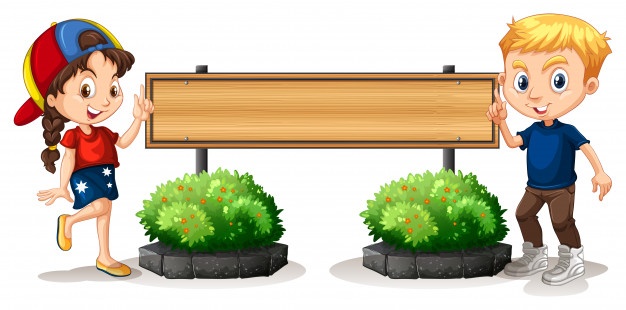 মূল্যায়ন
sohel
বলতো আজ আমরা কি শিখলাম?
One day one word
সুগন্ধ --- সুবাস
বাড়ির কাজ
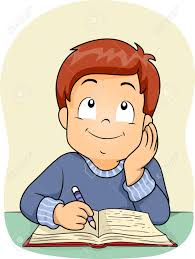 তোমার প্রিয় ফুল সম্পর্কে ৫টি বাক্য লেখ।
sohel
sohel
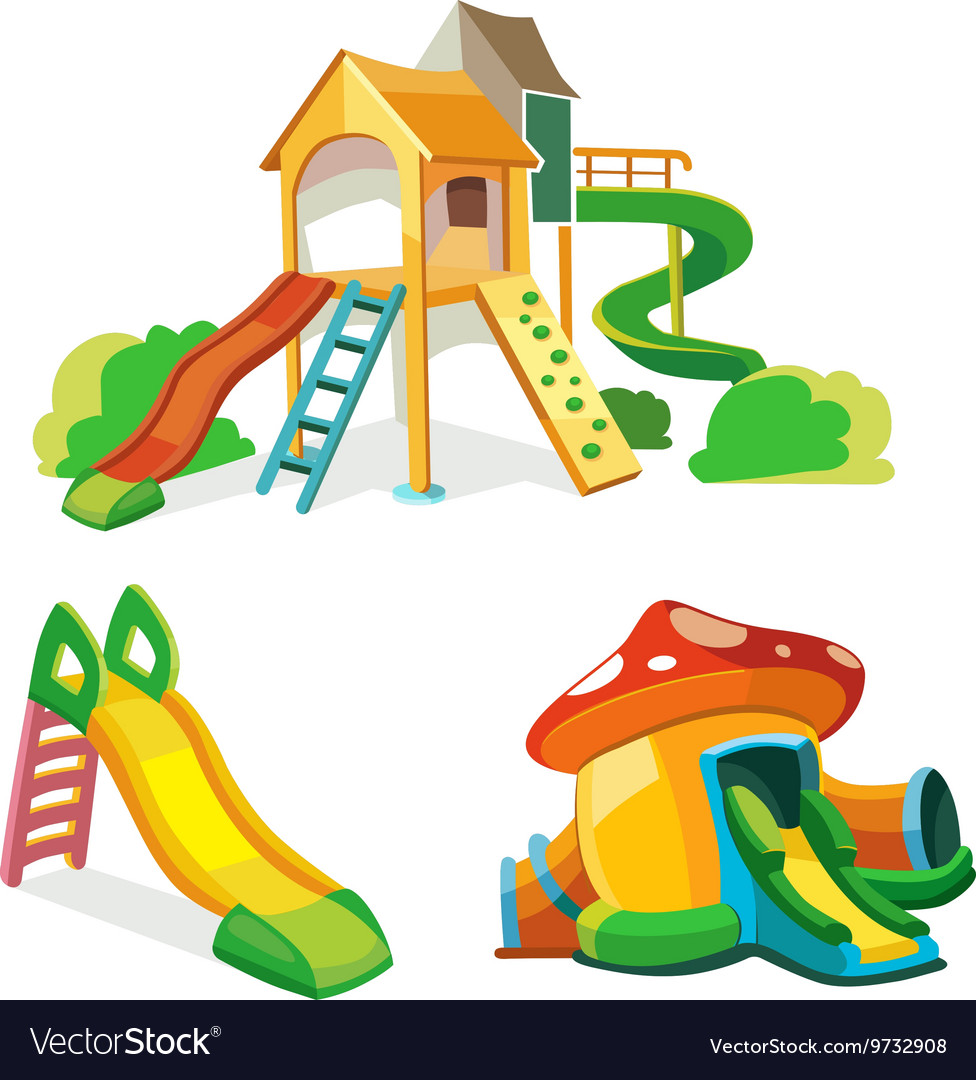 ধন্যবাদ